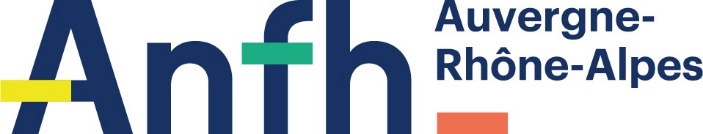 Dispositif Régional VAE Collective
1.	Offre collective
Schéma global du dispositif
2.	Accompagnement  individuel
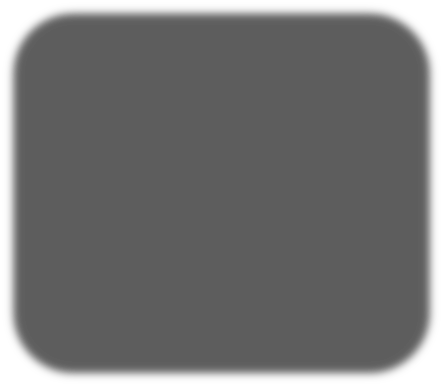 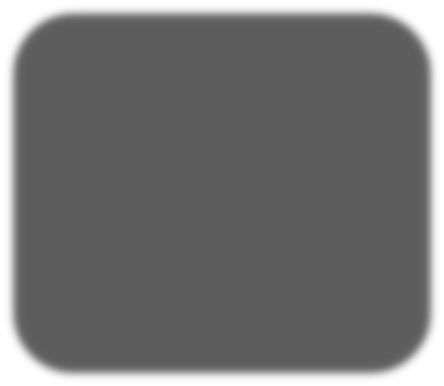 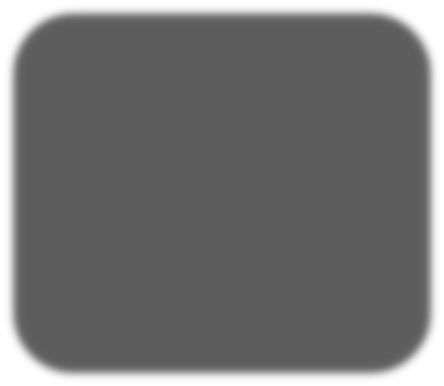 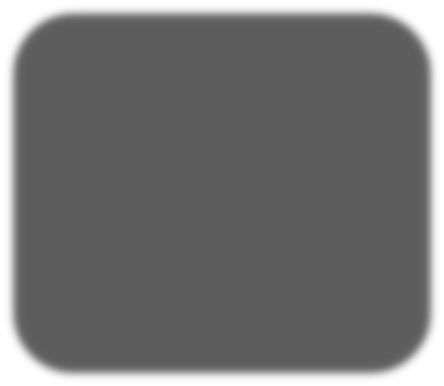 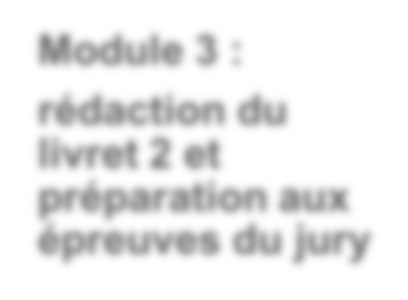 Module 3 :  rédaction du
livret 2 et  préparation aux  épreuves du jury
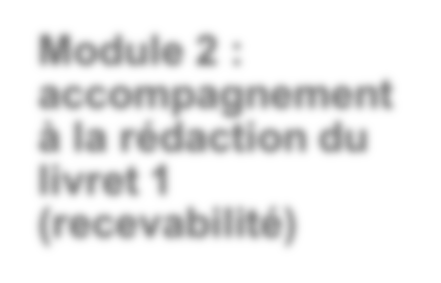 Module 2 :  accompagnement  à la rédaction du  livret 1  (recevabilité)
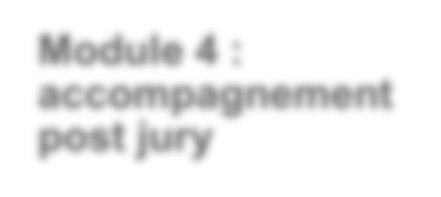 3.	Personnalisable
Module 4 :  accompagnement  post jury
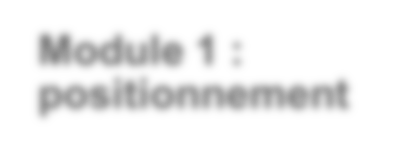 Module 1 :
positionnement
4.	Public mixte
5.	Durée : 81 heures
max
Max. 4h
Max. 7h
Max. 70h
6.	Présentiel /
distanciel
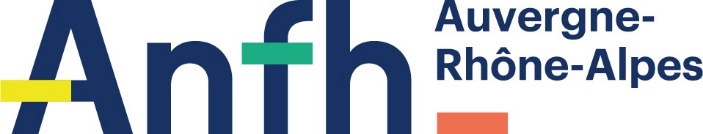 4 prestataires Proposés au choix :


Pour tous les titres et certifications accessibles par la Voie de la VAE (sanitaire et social ou autres filières) :

CIBC
INTERMIFE
GIP AUVERGNE

Uniquement pour  les diplômes d’AS et IBODE :
CROIX ROUGE
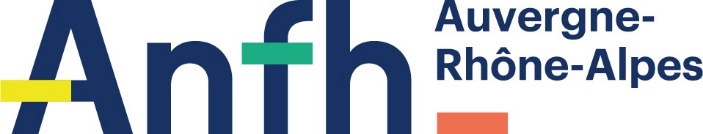 Proposition du CIBC
Module 4
6 h  maximum
Module 2
4h30
maximum
Module 1
4 h
Module 3
38h45
maximum
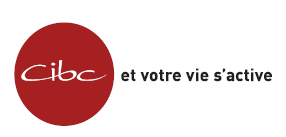 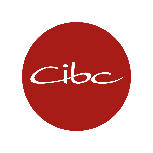 5
Quelques exemples de modalités pédagogiques
mises en œuvre pour la VAE
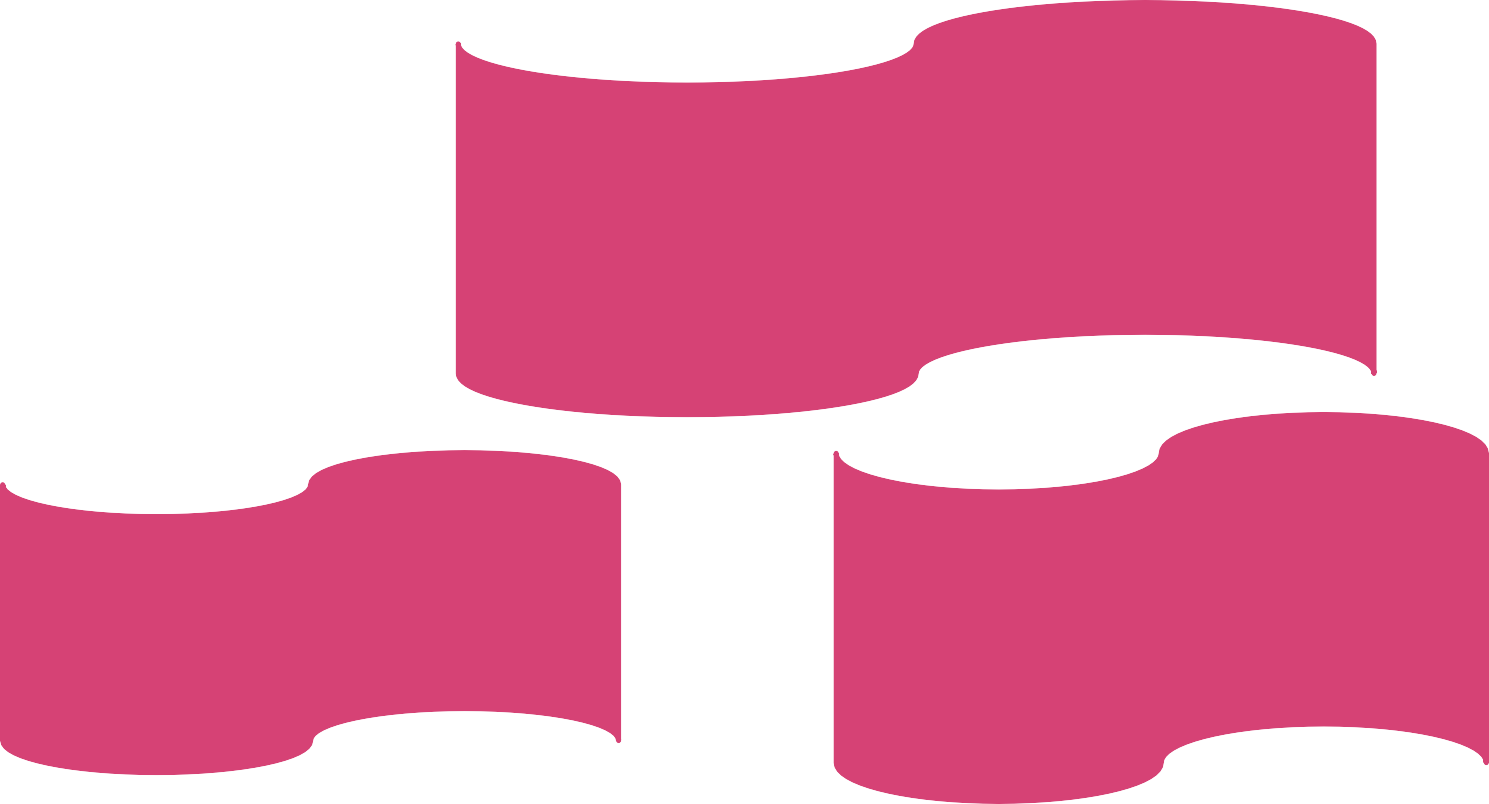 Ateliers collectifs partagés:
→ « Exprimer ses situations de travail »
→ « Construire ses fiches et analyser son activité »
→ « Identifier et capitaliser ses compétences »
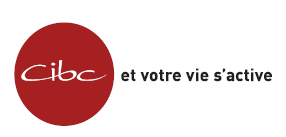 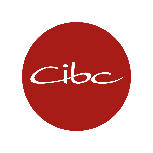 E-accompagnement:
→ cf. plateformes des
certificateurs
→ cf. les outils des CIBC
Ateliers d’information:
→ « Tout savoir sur la VAE »
6
Contact CIBC
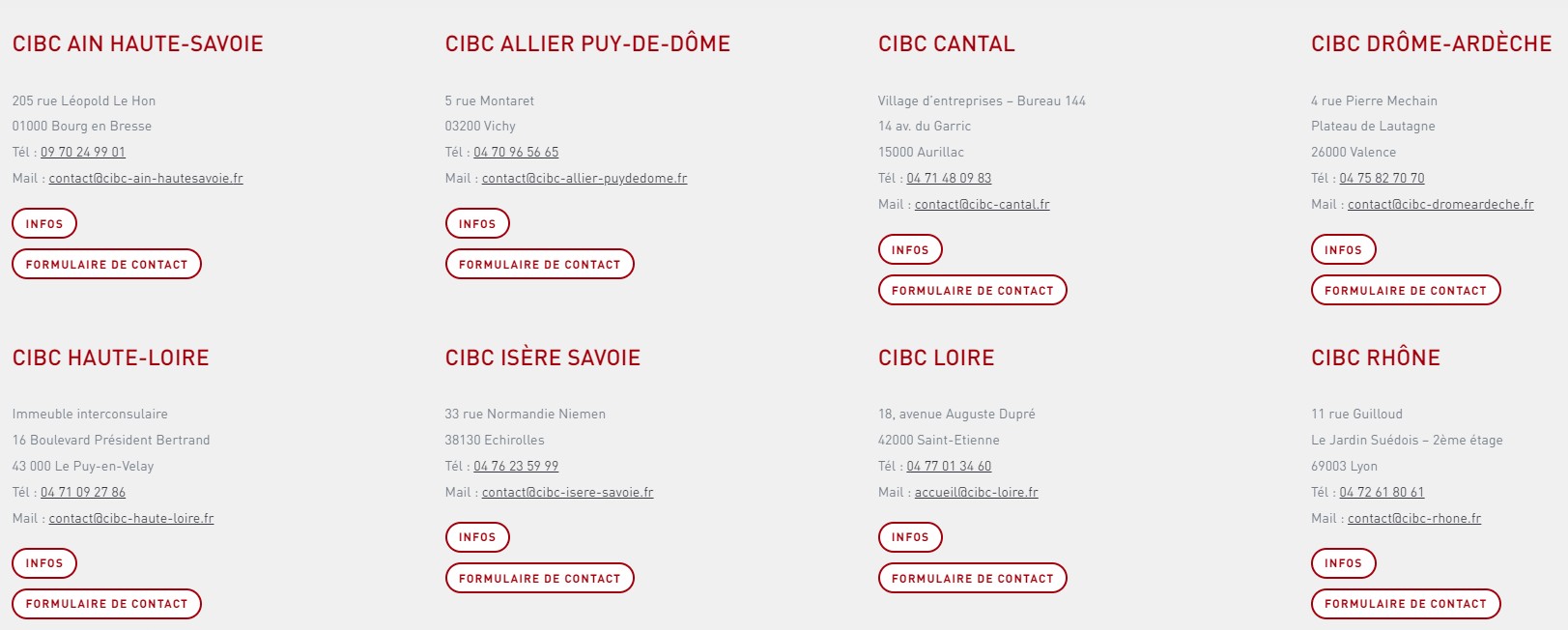 https://www.cibc-auvergne-rhone-alpes.fr/contact/
7
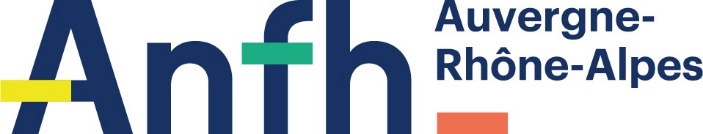 Proposition

de l’Intermife
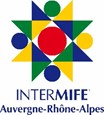 Module 1 : positionnement – 4h
1 rdv individuel de 2h
1 atelier collectif de 2h
Module 2 : Accompagnement livret de recevabilité – 7h
2 ateliers collectifs de 3h30
Module 3 : Accompagnement à la rédaction du livret de compétences – 63h
8 ateliers collectifs de 7h
5 rdv individuels – 7h
Module 4 : Post jury – 4h
2 entretiens individuels de 2h
Contact Intermife
Mandataire : Intermife Auvergne Rhône-Alpes
Sabrina TETE – 06 78 13 69 03 – sabrina.tete@intermife.fr
Contact privilégié
AIN
Corinne De Vitis - 06 84 82 72 15 - Corinne.Devitis@alfa3a.org
LOIRE
Marie-Gabrielle DULAC - 06 83 88 55 48 - marie-gabrielle.dulac@mifeloiresud.org
ARDECHE
Nathalie EXMELIN – 06 84 47 75 67 - nathalie.exmelin@cidff07.fr
DROME
Valérie DIAZ – 07 68 90 53 32 - v.diaz@cidffdrome.fr
Karine TROUSSIER-DURET – 07 66 46 66 25 - k.troussier-duret@mee-mife.fr
Philippe RENARD – 04 76 93 17 18 - philippe.renard@paysvoironnais.com (Voiron et St Marcellin)
ISERE
Marion MURAWKA - 07 67 90 99 95 - Marion.MURAWKA@mdef-lyon.fr
Ou Muriel DUPOND – 07 66 46 82 95 - Muriel.DUPOND@mdef-lyon.fr
RHÔNE
AUVERGNE
Mathilde DE LA PORTE – 07 57 40 78 25 - mathildedelaporte@mifeauvergne.fr
SAVOIE / HAUTE-SAVOIE
Laëtitia RICHARD – 06 77 14 79 85 - laetitia.richard@mife74.org
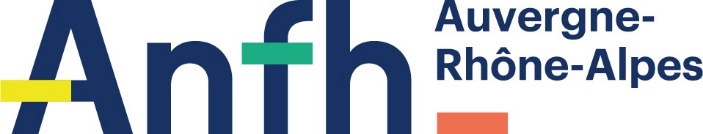 Proposition du

 GIP AUVERGNE
1
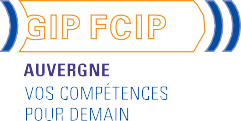 1.	Offre collective
Module 3 :
rédaction du  livret 2 et  préparation aux  épreuves du jury
2.	Accompagnement  individuel
Module 1 :  Positionnement
Module 2 :  accompagnement  à la rédaction du  livret 1  (recevabilité)
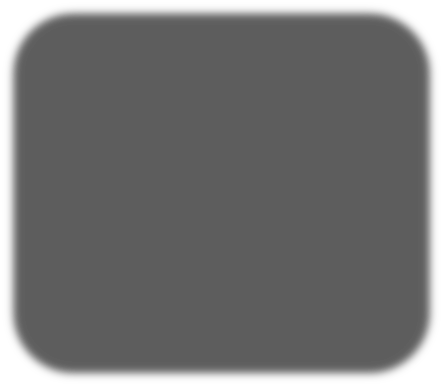 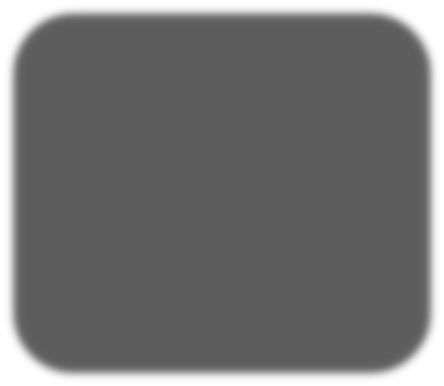 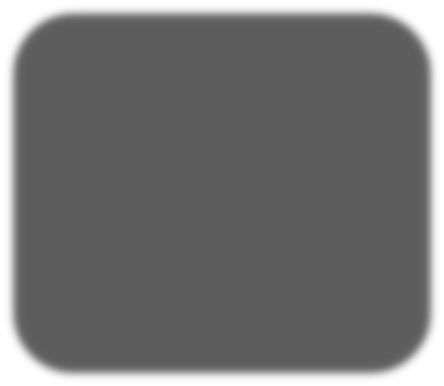 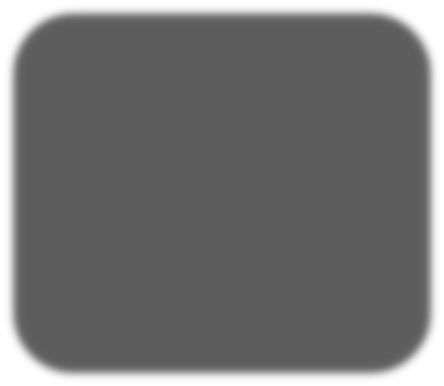 Module 4 :  accompagnement  post jury
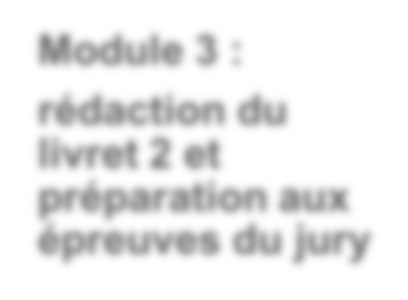 Individuel
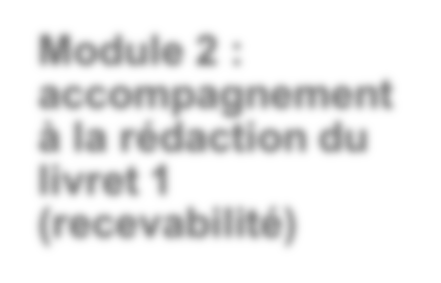 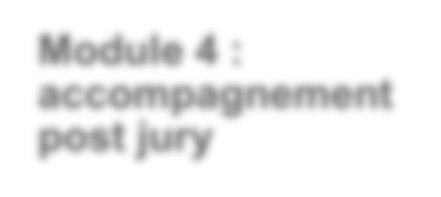 3.	Personnalisable
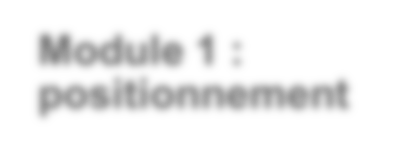 Individuel & collectif
Collectif
Individuel
4.	Public mixte
5.	Durée : 73 h 30  heures max
Minimum 2 h 00
Maximum 3 h 30
Minimum 42 h 00
Maximum 56 h 00
7 h 00 ou 3h30 x 2
Minimum 3 h 30
Maximum 7 h 00
6.	Présentiel /
distanciel
Minimum	49 h
Maximum 63 h
Contact GIP AUVERGNE
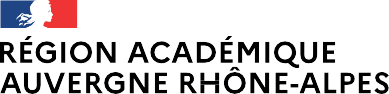 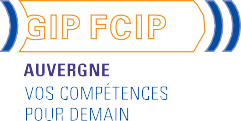 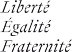 GRETA  NORD  ALLIER
Yzeure
GRETA BASSIN  DORE ALLIER
Cusset
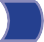 GRETA LAC
Annemasse
GRETA  BOURBONNAIS-  COMBRAILLES
Montluçon
GRETA  CFA DE  L’AIN
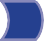 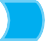 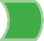 GRETA CFA RHÔNE
Villefranche-sur-  Saône
GIPAL
GRETA ARVE  FAUCIGNY
Bonneville
Bourg en
FORMATION
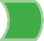 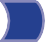 Bresse
Villeurbanne
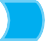 GRETA CFA LYON  METROPOLE
GRETA AUVERGNE
Clermont-Ferrand
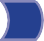 GRETA CFA  LOIRE
Saint-Etienne
GRETA SAVOIE
Chambery
GRETA  NORD ISERE
Bourgoin Jallieu
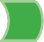 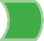 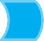 GRETA DU VELAY
Le Puy en Velay
GRETA DES MONTS  DU CANTAL
Aurillac
GRETA DE  GRENOBLE
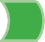 GRETA  ARDECHE  DRÔME
Valence
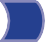 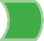 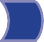 GIP AUVERGNE
3 Avenue Vercingétorix
63033 CLERMONT-FERRAND CEDEX 01

Contact pour le groupement :  Catherine PETIT
04 73 99 33 95
06 85 57 52 84
catherine.petit@ac-clermont.fr
Lieux de réalisation Groupement GIP AUVERGNE
«Marché Accompagnement VAE collective»
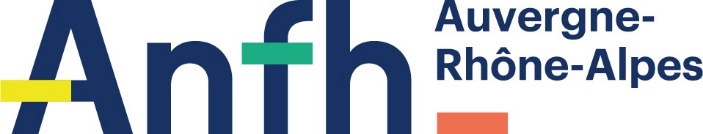 Proposition de

 la Croix-Rouge
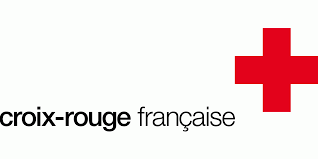 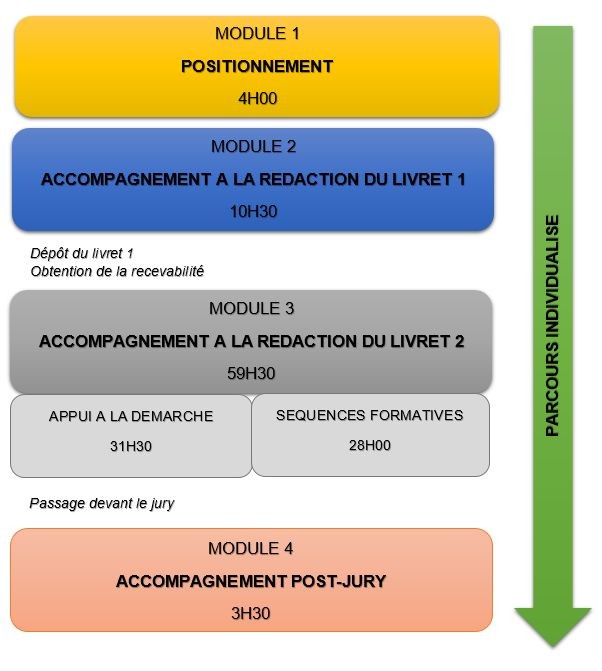 Dispositif proposé par la Croix-Rouge
NOMBRE D’HEURES EN COLLECTIF – 38H00

NOMBRE D’HEURES EN INDIVIDUEL – 39H30
SOIT UN DISPOSITIF VAE DE 77H30
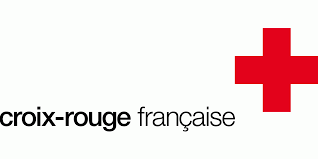 Contact Croix-Rouge
Marie-Cécile CHEZE
Coordinatrice de formation SASO FPQ
Myriam BELLEMIN
Assistante de formation
T 06 70 07 87 97
mariececile.cheze@croix-rouge.fr
T 04 72 11 55 71
myriam.bellemin@croix-rouge.fr
CONTACT ANFH
Alpes - Référent VAE Philippe LOMBARD26, rue Gustave Eiffel CS 10 632 38 024 Grenoble CEDEX 1 – 04 76 04 10 40 alpes@anfh.fr   

Auvergne - Référente VAE Laurence SERRA26, rue Le Corbusier ZAC des Acilloux 63 800 Cournon d’Auvergne 04 73 28 67 40 auvergne@anfh.fr  


Rhône – Référentes VAE Nelly BOZETTO/Chafia CHAMPEAU75, cours Émile Zola BP 22174 69 603 Villeurbanne CEDEX 
 04 72 82 13 20 rhone@anfh.fr